答   辩   全  框   架
毕业答辩/论文答辩/论文开题/
THIS IS A ART TEMPLATE , THANK YOU WATCHING THIS ONE. THANK YOU WATCHING THIS ONE.. THIS IS A ART TEMPLATE , THANK YOU WATCHING THIS ONE. THANK YOU WATCHING THIS ONE.
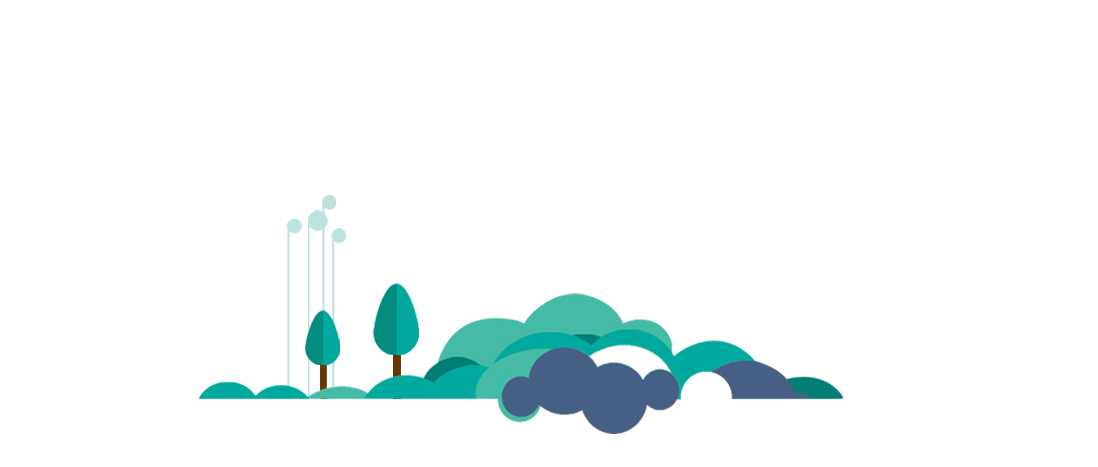 壹
贰
叁
肆
目 錄
研究成果展示及应用
点击输入本栏的具体文字，简明扼要的说明分项内容，点击输入本栏的具体文字
选题的背景与意义
点击输入本栏的具体文字，简明扼要的说明分项内容，点击输入本栏的具体文字
研究方法及过程
点击输入本栏的具体文字，简明扼要的说明分项内容，点击输入本栏的具体文字
点击输入本栏的具体文字，简明扼要的说明分项内容，点击输入本栏的具体文字
论文总结
点击输入本栏的具体文字，简明扼要的说明分项内容。点击输入本栏的具体文字，简明扼要的说明分项内容。
选题的背景与意义
ADD TITTLE HERE
THIS IS A ART TEMPLATE ,THE TEMPLATE DESIGN BY JIUJIU. THANK YOU WATCHING THIS ONE.
Just for today I will try to live through this day only and not tackle my whole life problem at once.
Just for today I will try to live through this day only and not tackle my whole life problem at once.
Just for today I will try to live through this day only and not tackle my whole life problem at once.
Just for today I will try to live through this day only and not tackle my whole life problem at once.
Just for today I will try to live through this day only and not tackle my whole life at once. I can do Just for today I will try to live through this day only and not
Just for today I will try to live through this day only and not tackle my whole life at once. I can do Just for today I will try to live through this day only and not
02
04
YOUR TEXT HERE
YOUR TEXT HERE
YOUR TEXT HERE
YOUR TEXT HERE
Just for today I will try to live through this day only and not tackle my whole life at once. I can do Just for today I will try to live through this day only and not
Just for today I will try to live through this day only and not tackle my whole life at once. I can do Just for today I will try to live through this day only and not
01
03
Just for today I will try to live through this day only and not tackle my whole life once.
Just for today I will try to live through this day only and not tackle my whole life once.
+
-
TEXT HERE
CONTENTS
+
-
Just for today I will try to live through this day only and not tackle my whole life once.
Just for today I will try to live through this day only and not tackle my whole life once.
TITTLE HERE
TITTLE HERE
TITTLE HERE
TITTLE HERE
点击输入本栏的具体文字，简明扼要的说明分项内容，点击输入本栏的具体文字。点击输入本栏的具体文字
点击输入本栏的具体文字，简明扼要的说明分项内容，点击输入本栏的具体文字。点击输入本栏的具体文字
点击输入本栏的具体文字，简明扼要的说明分项内容，点击输入本栏的具体文字。点击输入本栏的具体文字
点击输入本栏的具体文字，简明扼要的说明分项内容，点击输入本栏的具体文字。点击输入本栏的具体文字
点击输入本栏的具体文字，简明扼要的说明分项内容。点击输入本栏的具体文字，简明扼要的说明分项内容。
研究方法及过程
Just for today I will try to live through this day only and not tackle my whole life at once. I can do Just for today I will try to live through this day only and not
Just for today I will try to live through this day only and not tackle my whole life at once. I can do Just for today I will try to live through this day only and not
Just for today I will try to live through this day only and not tackle my whole life at once. I can do Just for today I will try to live through this day only and not
Just for today I will try to live through this day only and not tackle my whole life at once. I can do Just for today I will try to live through this day only and not
ART TEMPLATE
Just for today I will try to live through this day only and not tackle my whole life problem at once
Just for today I will try to live through this day only and not tackle my whole life problem at once
0 1
0 2
Just for today I will try to live through this day only and not tackle my whole life problem at once
Just for today I will try to live through this day only and not tackle my whole life problem at once
0 3
0 4
点击输入本栏的具体文字，简明扼要的说明分项内容。点击输入本栏的具体文字，简明扼要的说明分项内容。
研究成果展示及应用
输入标题
输入标题
点击输入本栏的具体文字，简明扼要的说明分项内容，此为概念图解，请根据您的具体内容酌情修改。点击输入本栏的具体文字，简明扼要的说明分项内容，此为概念图解，请根据您的具体内容酌情修改。
点击输入本栏的具体文字，简明扼要的说明分项内容，此为概念图解，请根据您的具体内容酌情修改。点击输入本栏的具体文字，简明扼要的说明分项内容，此为概念图解，请根据您的具体内容酌情修改。
点击输入本栏的具体文字，简明扼要的说明分项内容。点击输入本栏的具体文字，简明扼要的说明分项内容。
论文总结
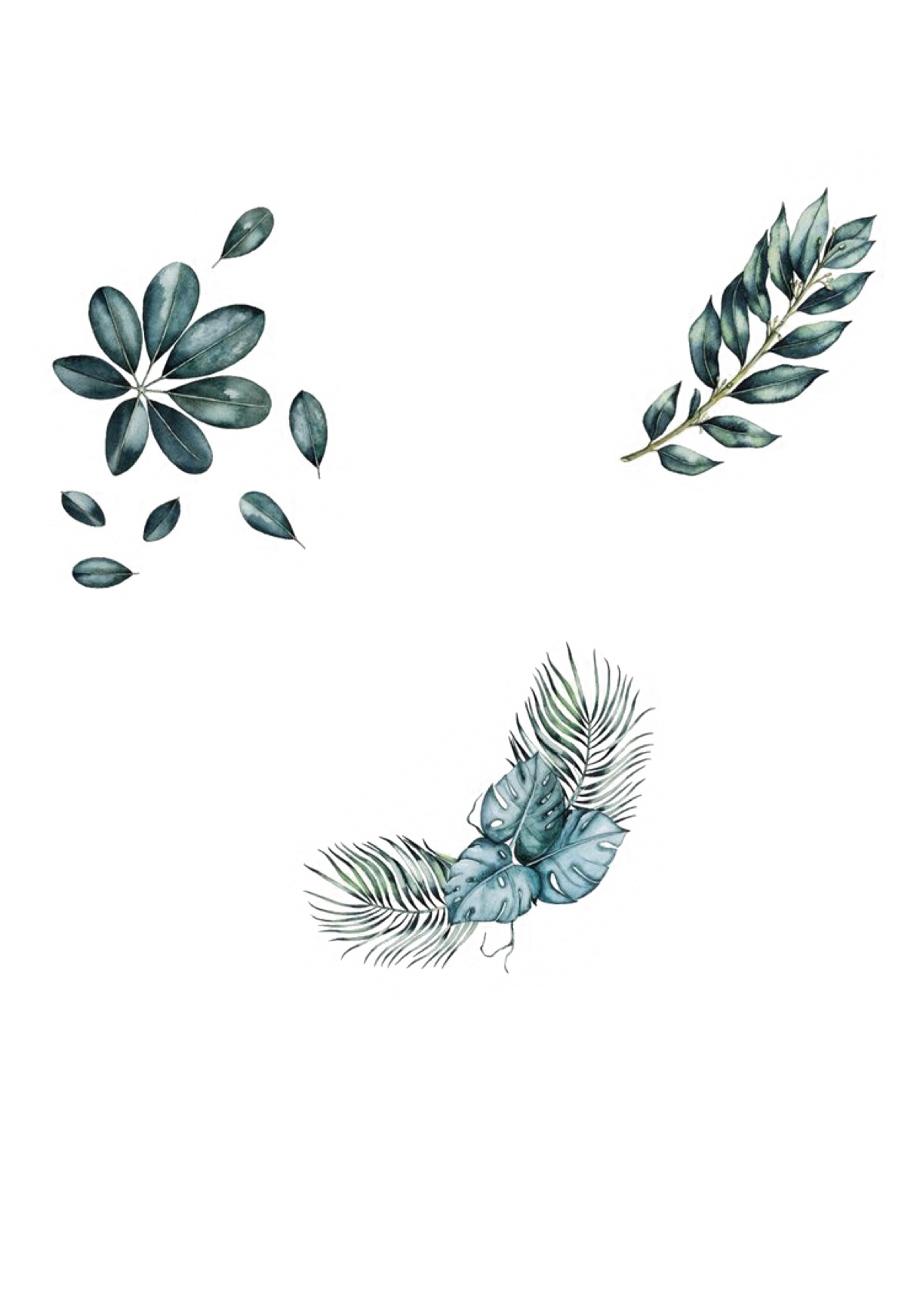 点击输入本栏的具体文字，简明扼要的说明分项内容，点击输入本栏的具体文字
点击添加标题
点击输入本栏的具体文字，简明扼要的说明分项内容，点击输入本栏的具体文字
点击添加标题
点击输入本栏的具体文字，简明扼要的说明分项内容，点击输入本栏的具体文字
点击添加标题
谢     谢
毕业答辩/论文答辩/论文开题/
THIS IS A ART TEMPLATE , THANK YOU WATCHING THIS ONE. THANK YOU WATCHING THIS ONE.. THIS IS A ART TEMPLATE , THANK YOU WATCHING THIS ONE. THANK YOU WATCHING THIS ONE.
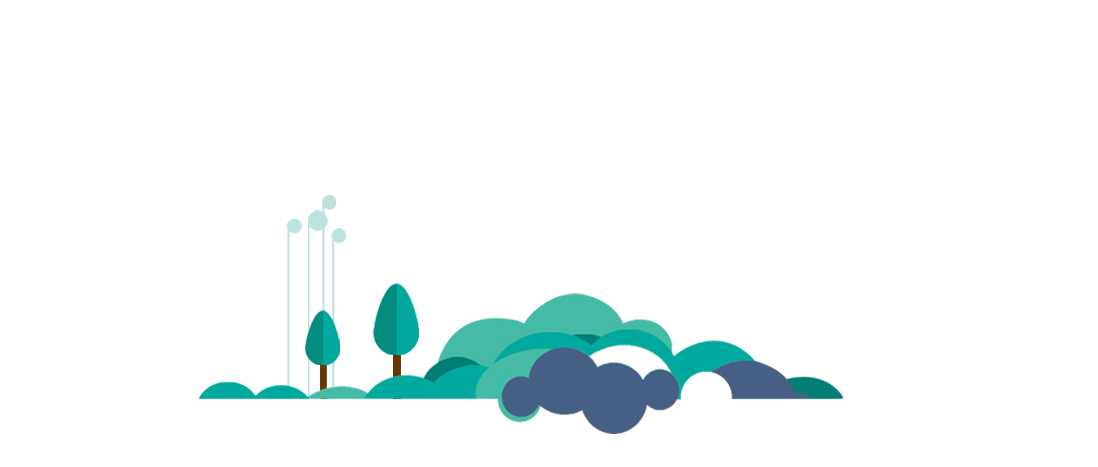